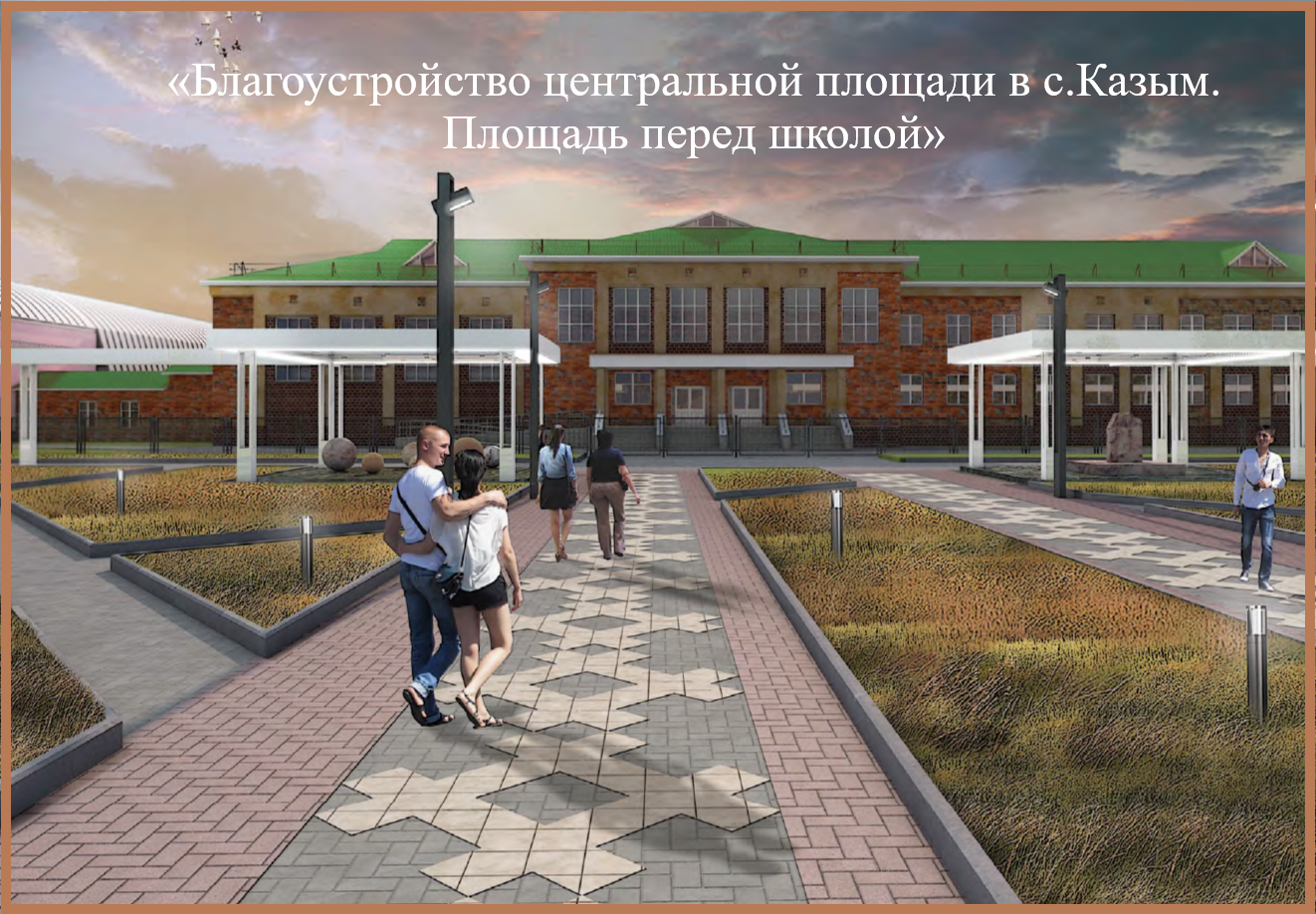 Канева Л.В
В 2022 году началось строительство площади перед школой.
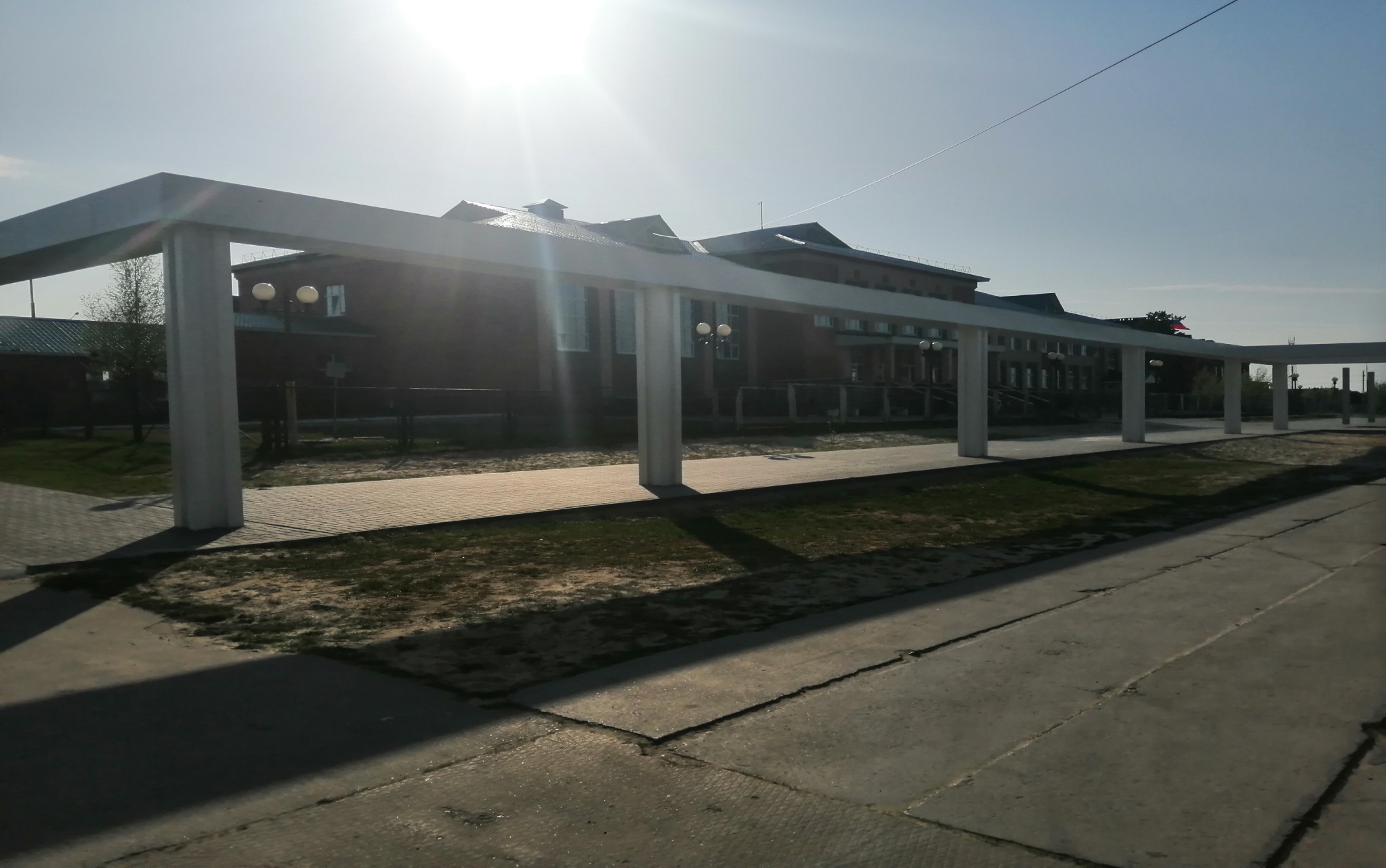 Была установлена архитектурная линия
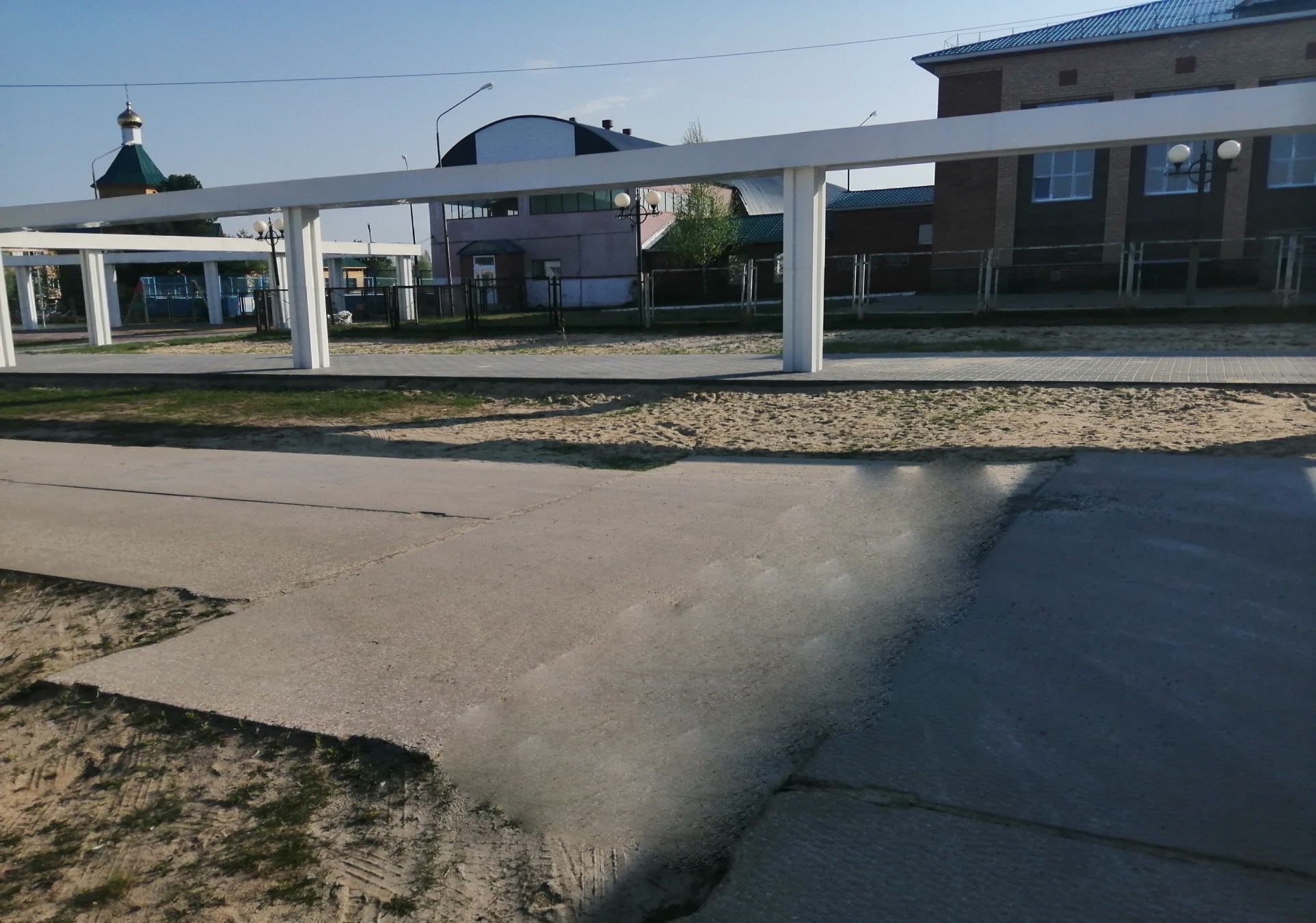 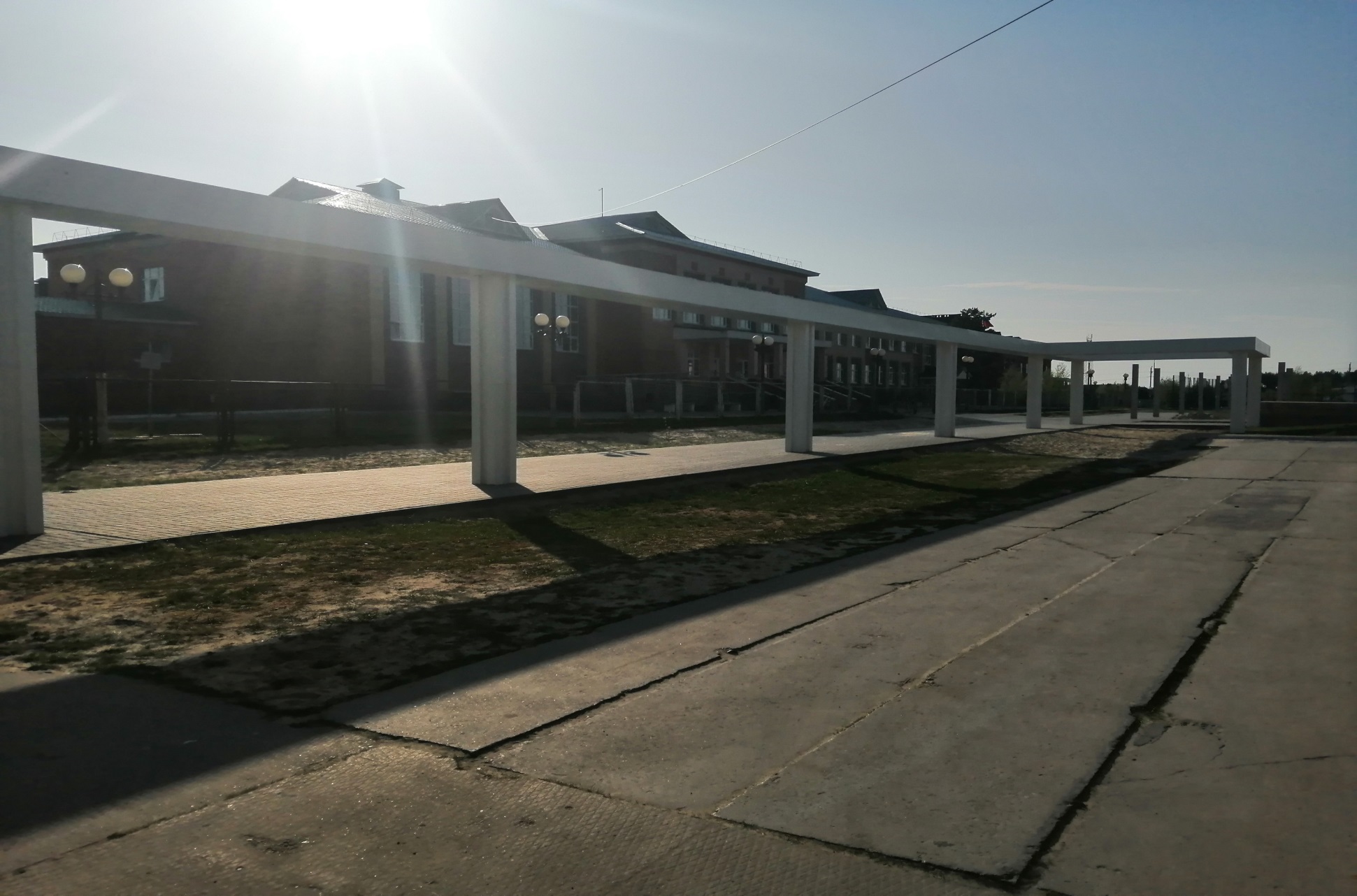 Положили брусчатку